Friend of God
E
C#m7
E
F#m7
Who am I that you are mindful of me   that you hear me when I call
E
C#m7
D
F#m7
Is it true that you are thinking of me     How You love me it’s amazing
Chorus
E2
E2
Punch Hit:
C#m7
E
I    am    a    friend of God       I    am    a    friend of God
E
F#m7
I    am    a    friend of God       He  calls   me  friend
C#m7
E
I    am    a    friend of God       I    am    a    friend of God
E
F#m7
He calls me friend                    He  calls   me  friend
F#m7
A2
A2
G#m7
Last time:E2/B
God   Almighty,    Lord of Glory    You  have   called   me friend
Song ID: 1672
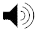 Friendof God
Song ID: 1672
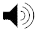 Friendof God
Song ID: 1672
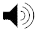 Friendof God
Song ID: 1672
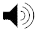 Friendof God